Mi
Saying what I and others do
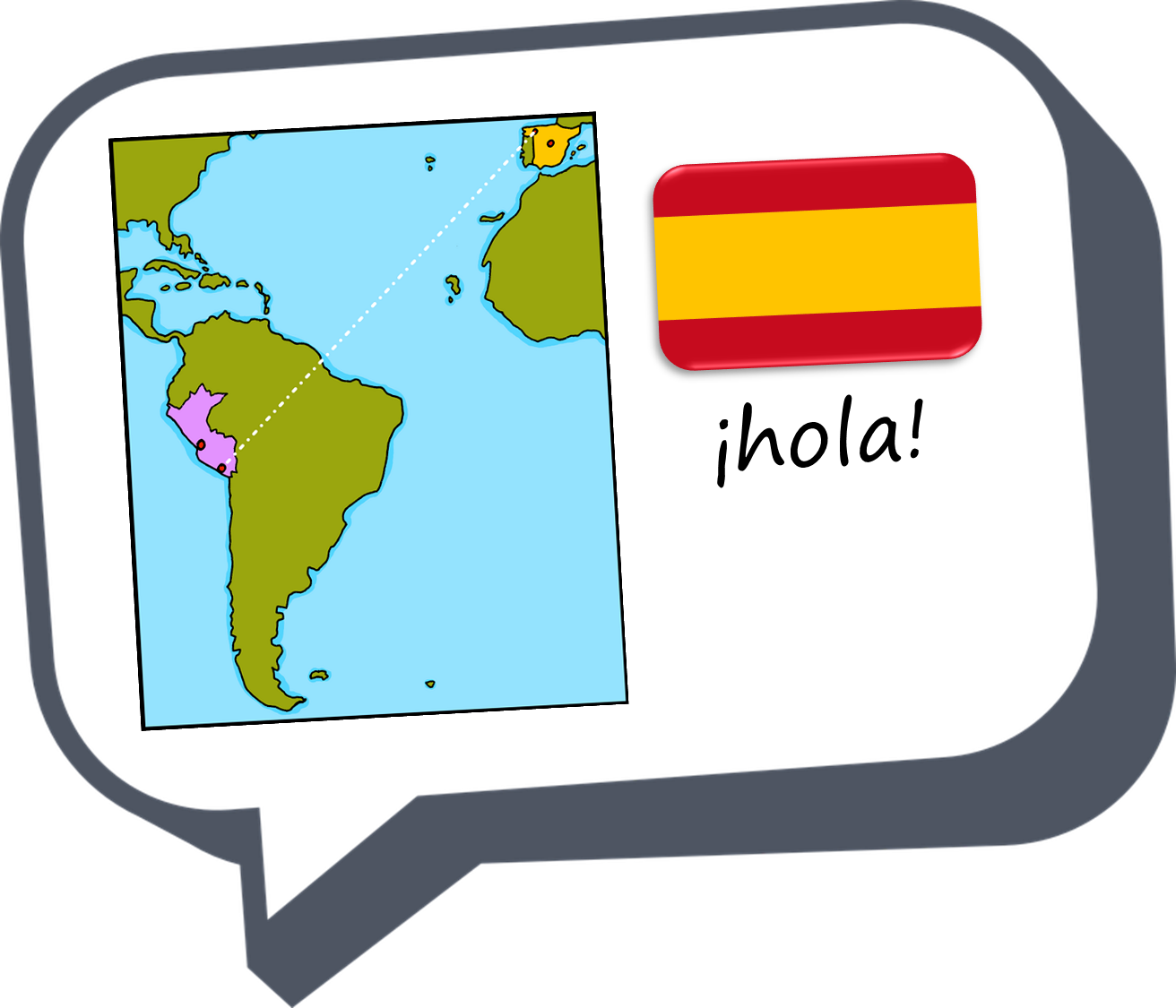 Mi monstruo
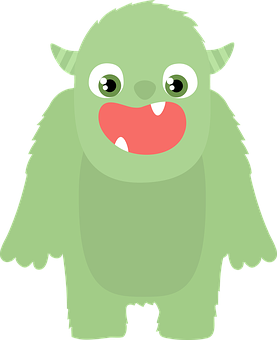 amarillo
Follow ups 1-5
[Speaker Notes: Artwork by Steve Clarke. All additional pictures selected are available under a Creative Commons license, no attribution required.

The frequency rankings for words that occur in this PowerPoint which have been previously introduced in the resources are given in the SOW (excel document) and in the resources that first introduced and formally re-visited those words. 

For any other words that occur incidentally in this PowerPoint, frequency rankings will be provided in the notes field wherever possible.

SSC: paquete [2325] queso [3187] equipo [373] quince [1215]
Vocabulary: tiene [19] unos [6] unas [6] boca [465] cabeza [265] dedo [465] monstruo [3699] ojo [169] oreja [2095] pie [365] hermana [3409] hermano [333] 
Revisit 1: aprender [428] leer [209] carta [627] noticia [859] revista [920] español [262] inglés [583]  de2 [2] 
Revisit 2: tienes [19] hoja [916] idea [247] lápiz [3740] mensaje [847] palabra [192] regla [1380] 
 

Glossed words: adivinar [2201] continuar [396] elegir [561] ver [38] bosque [1444] chaqueta [4565] cien [440] cocina [1214] dulce [1860] esquina [1536] paquete [2325] pez [3579] quince [1215] serie [429] redonda [2470] para [16]

Source: Davies, M. & Davies, K. (2018). A frequency dictionary of Spanish: Core vocabulary for learners (2nd ed.). Routledge: London]
Follow up 1
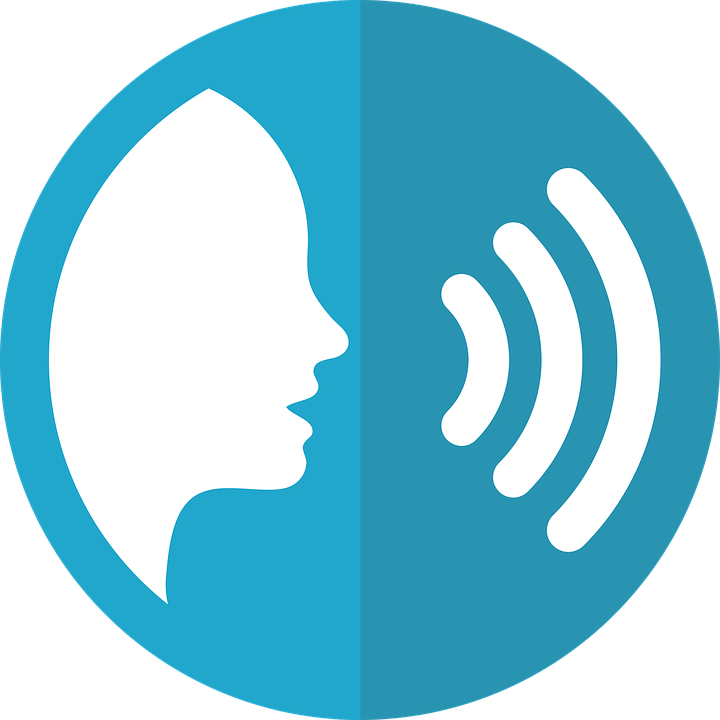 [qui] [qui]  [ce] [ci]
A Escucha. ¿Qué sonido* es?
adivinar = to guess
pronunciar
Escribe cinco palabras en secreto.  Tu compañero/a adivina*.
45 segundos
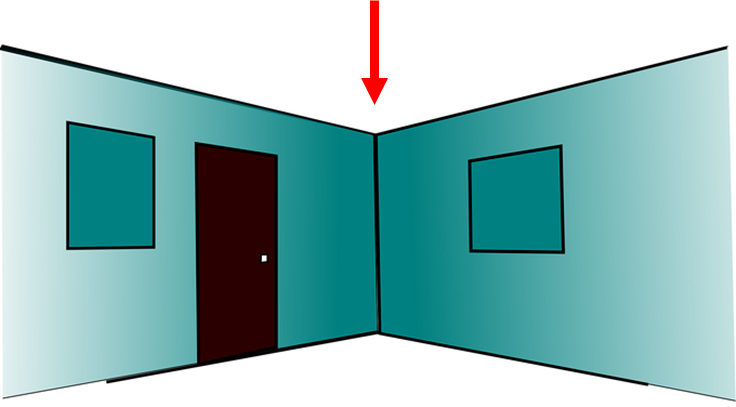 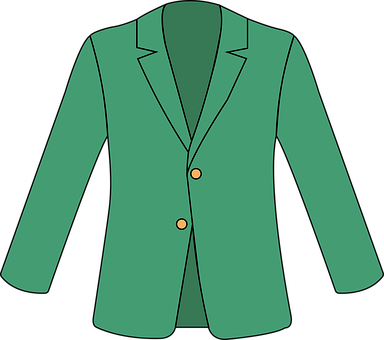 bosque
chaqueta
dulce
esquina
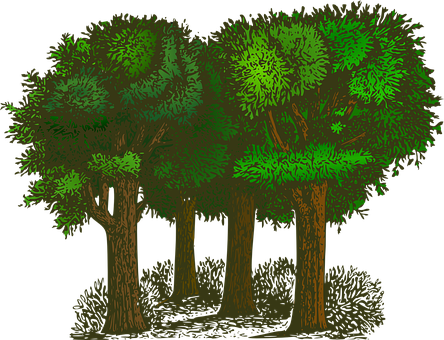 paquete
cien
aquí
quince
tranquilo
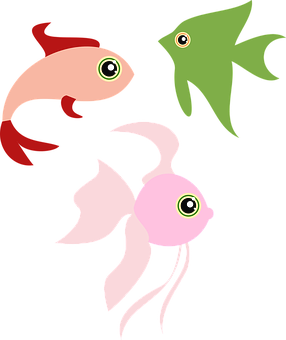 cinco
cocina
peces
INICIO
[Speaker Notes: Timing: 5 minutes 

Aim: to practise reading aloud [que] [qui] [ce] [ci] with some previously taught vocabulary & unknown words (pictures provided to support meaning).
Procedure:
Read the explanation and ensure pupils understand the task.
Start the timer.
Pupils try to guess their partner’s 5 words by saying them aloud, before the 45 seconds is up.
Swap roles and repeat the game.

Frequency of unknown words and cognates:
adivinar [2201] bosque [1444] chaqueta [4565] cien [440] cocina [1214] dulce [1860] esquina [1536] paquete [2325] pez [3579] quince [1215]
Source: Davies, M. & Davies, K. (2018). A frequency dictionary of Spanish: Core vocabulary for learners (2nd ed.). Routledge: London]
__ ojos     some eyes
00
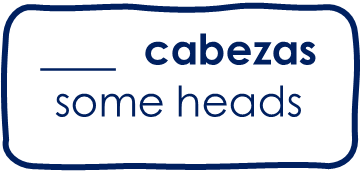 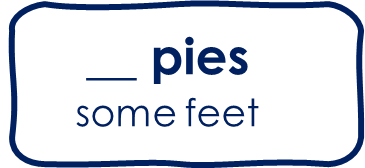 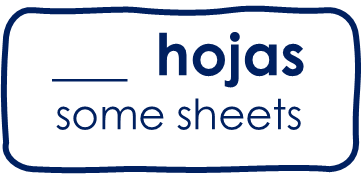 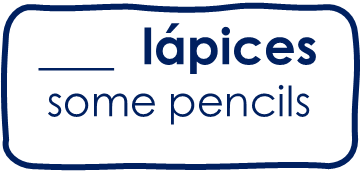 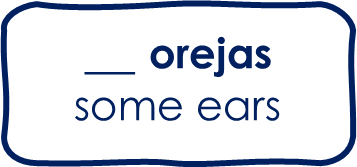 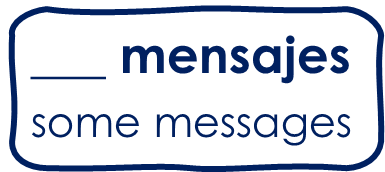 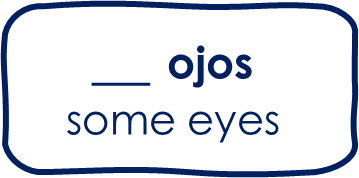 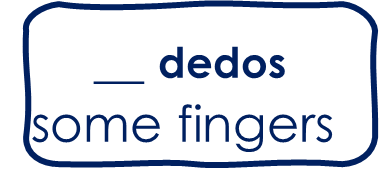 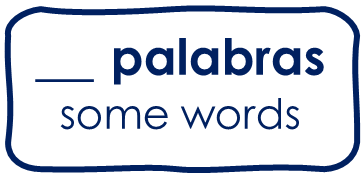 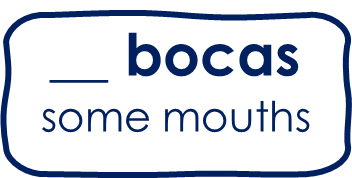 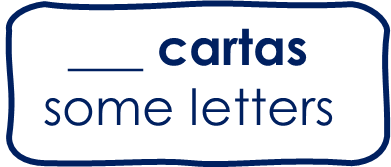 00
__ orejas
 some ears
00
__ dedos     some fingers
Follow up 2a:
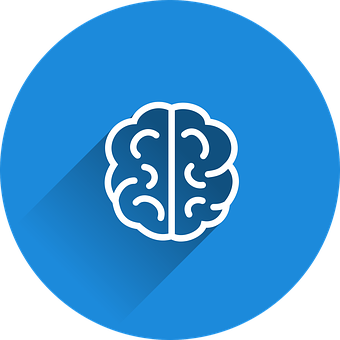 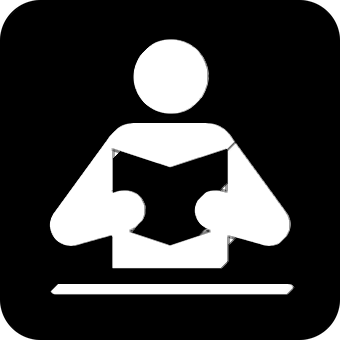 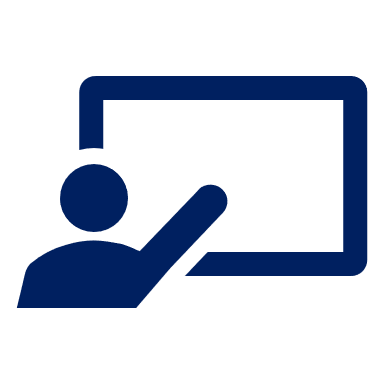 00
Ordena el vocabulario de Quique.
__ bocas some mouths
leer
palabras
00
___ cartas
some letters
__ pies     some feet
00
00
__ palabras
some words
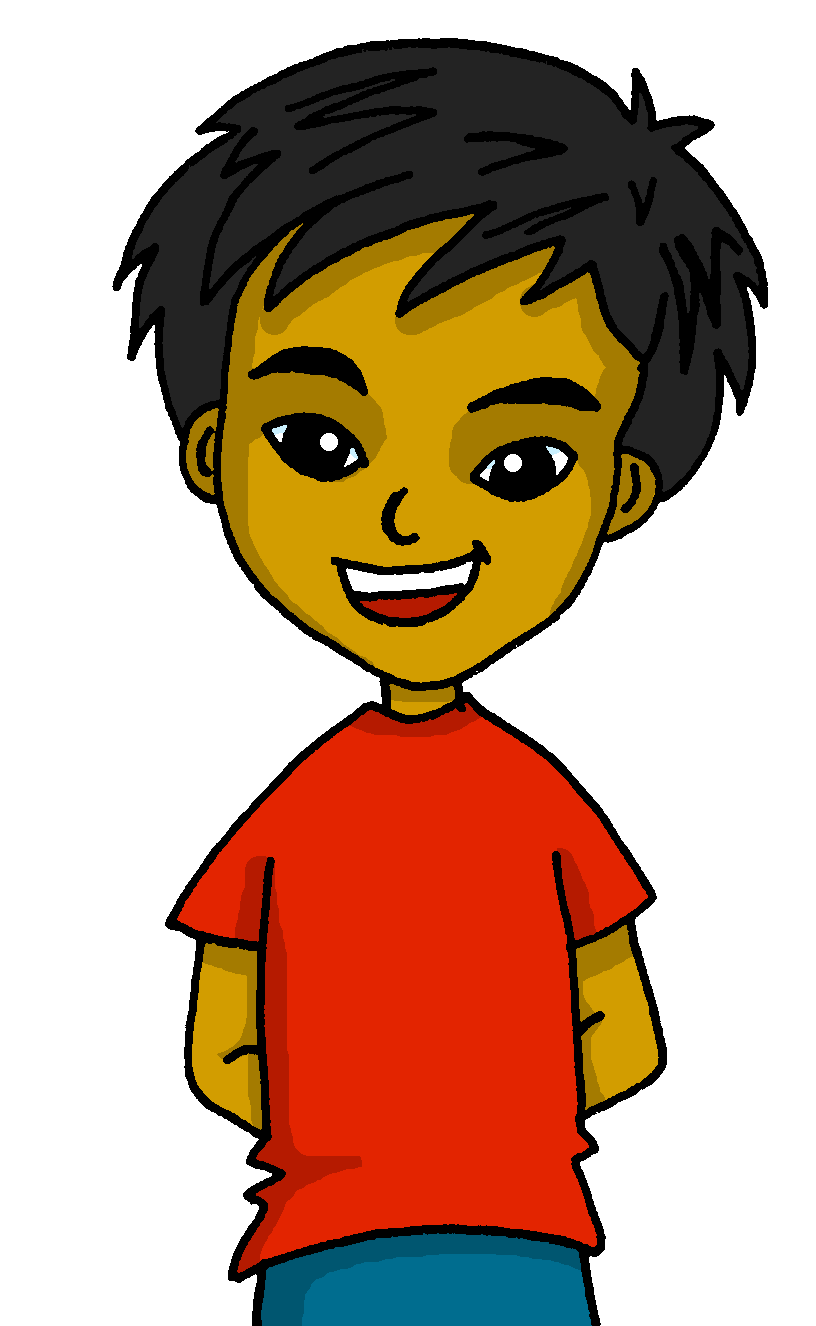 ___ mensajes      some messages
00
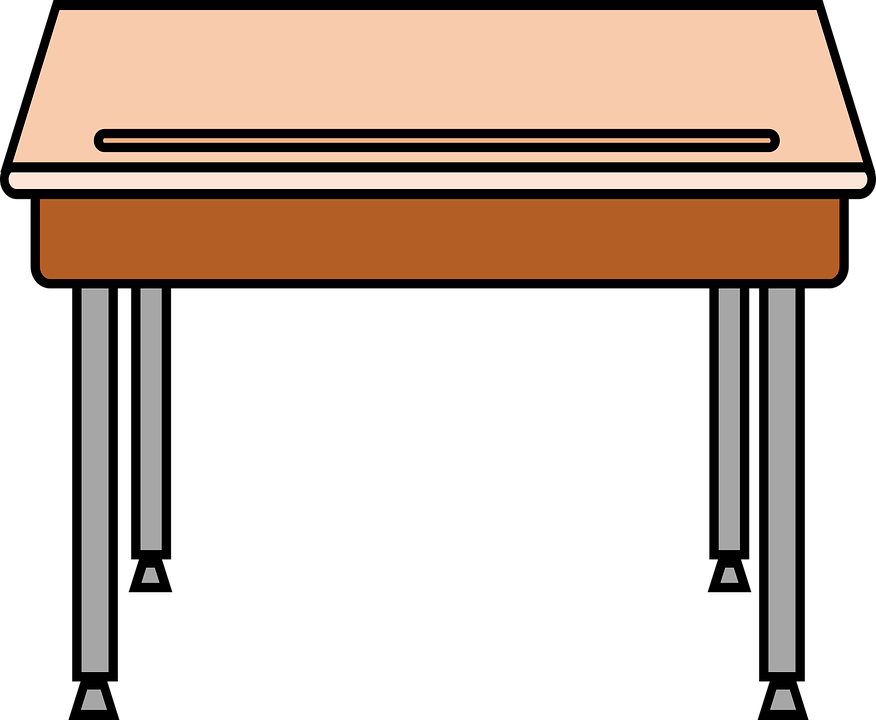 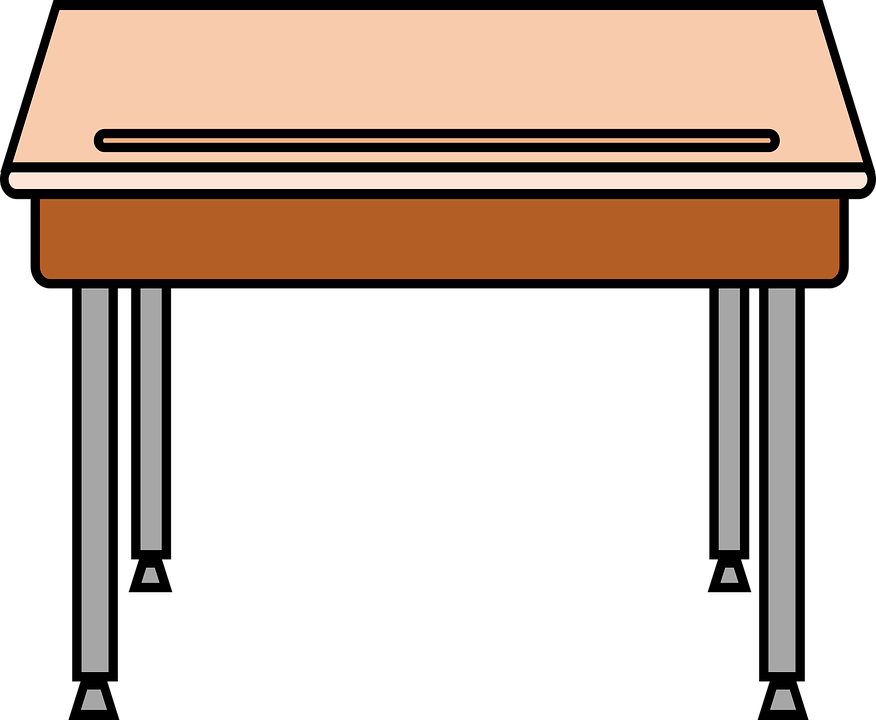 unos
unas
00
00
00
___  hojas
some sheets
___  lápices
some pencils
___  cabezas
some heads
[Speaker Notes: Timing: 5 minutes

Aim: to practise connecting and producing (orally) plural indefinite articles with previously taught nouns.

Procedure:1. Pupils either work in pairs or chorally as a class, reading the Spanish words out loud, including the correct article.
2. Click to start the animation sequence. 
3. Pupils call out the Spanish (e.g. unos uniformes) before the flashcard appears on the desk.

Note: Each flashcard animation sequence is started on a mouse click.]
Follow up 2b
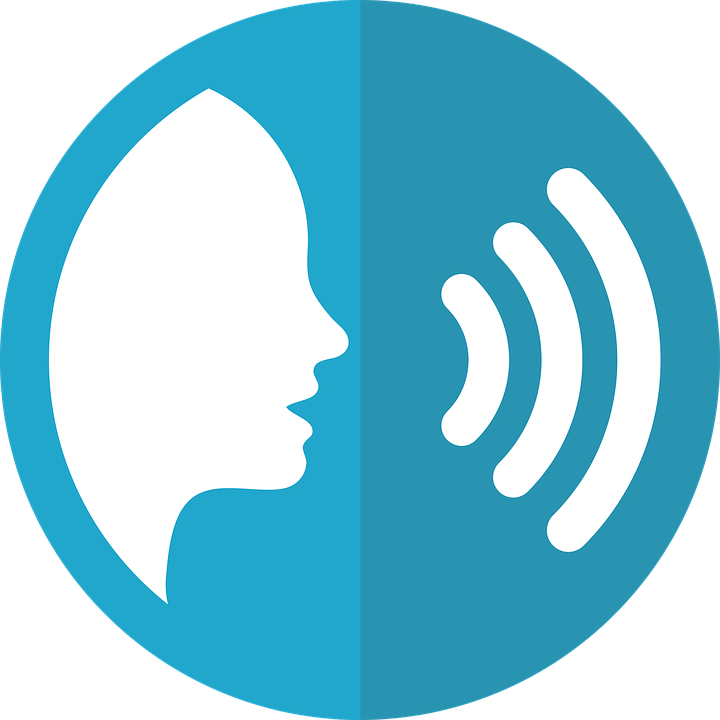 hablar
[B] Continúa la serie.
8
9
6
7
E
5
4
7
6
1
7
1
6
1
5
1
2
6
10
3
7
6
9
8
4
11
7
9
5
1
5
3
6
continuar = to continue, continuing
[Speaker Notes: Timing: 5 minutes 

Aim: to practise oral production of numbers 1-12.

Procedure:
Clarify Spanish instruction.
Model the example [E] with pupils 
Pupils work in pairs to follow the different series of numbers.
Click on the audio buttons to hear the full sequences.
Encourage pupils to join in to increase fluency in production.

Unknown words and/or cognates:
continuar [396] serie [429]

Source: Davies, M. & Davies, K. (2018). A frequency dictionary of Spanish: Core vocabulary for learners (2nd ed.). Routledge: London]
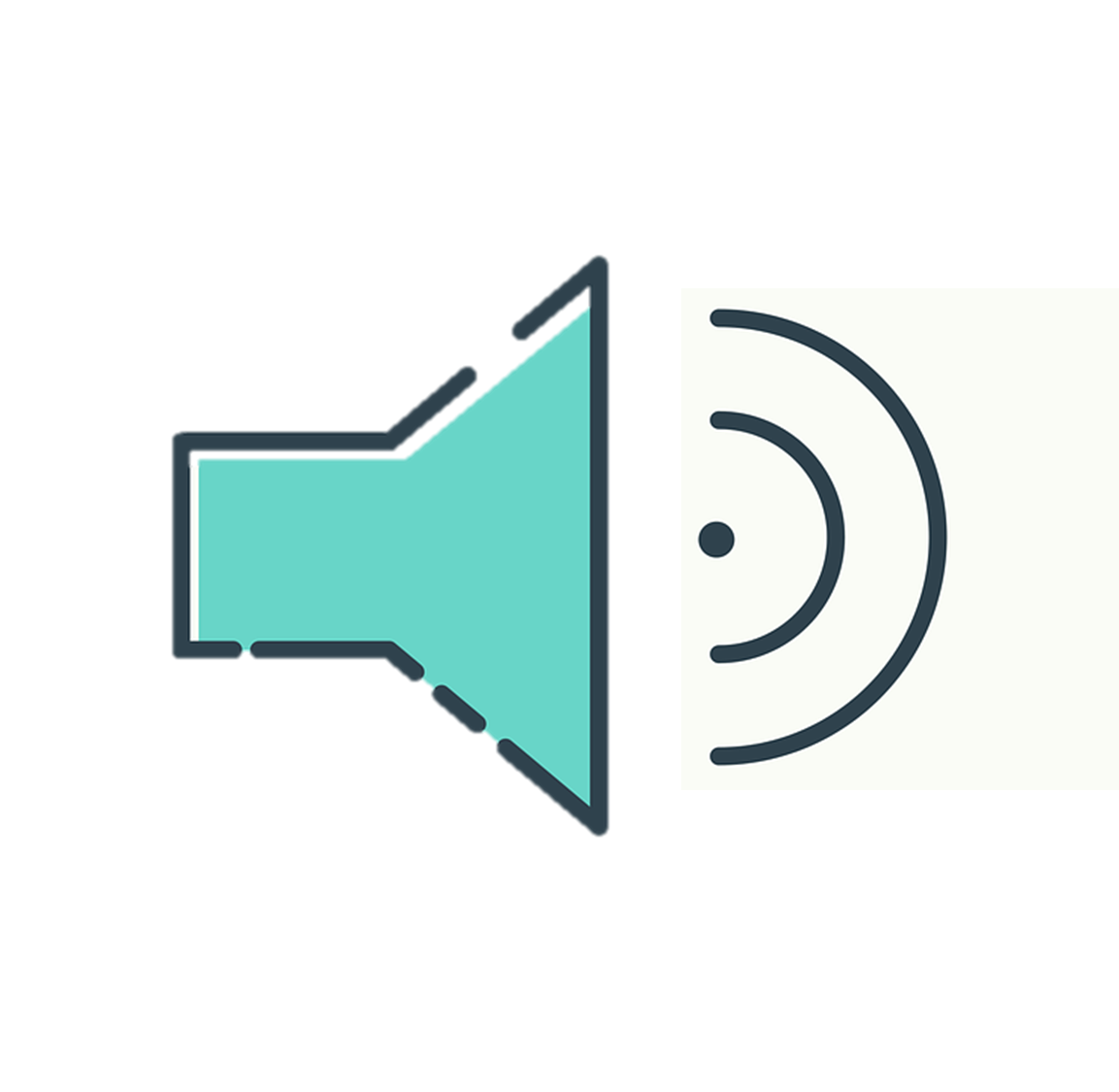 Follow up 3:
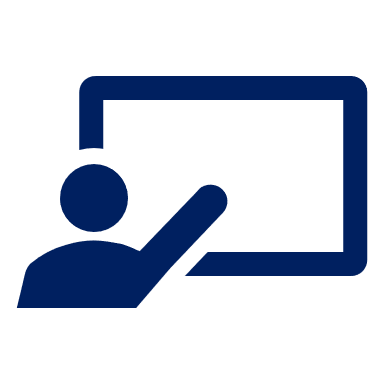 escuchar
Escucha y escribe en inglés 📝.
seven
E
Mi monstruo tiene…
a
1
five
2
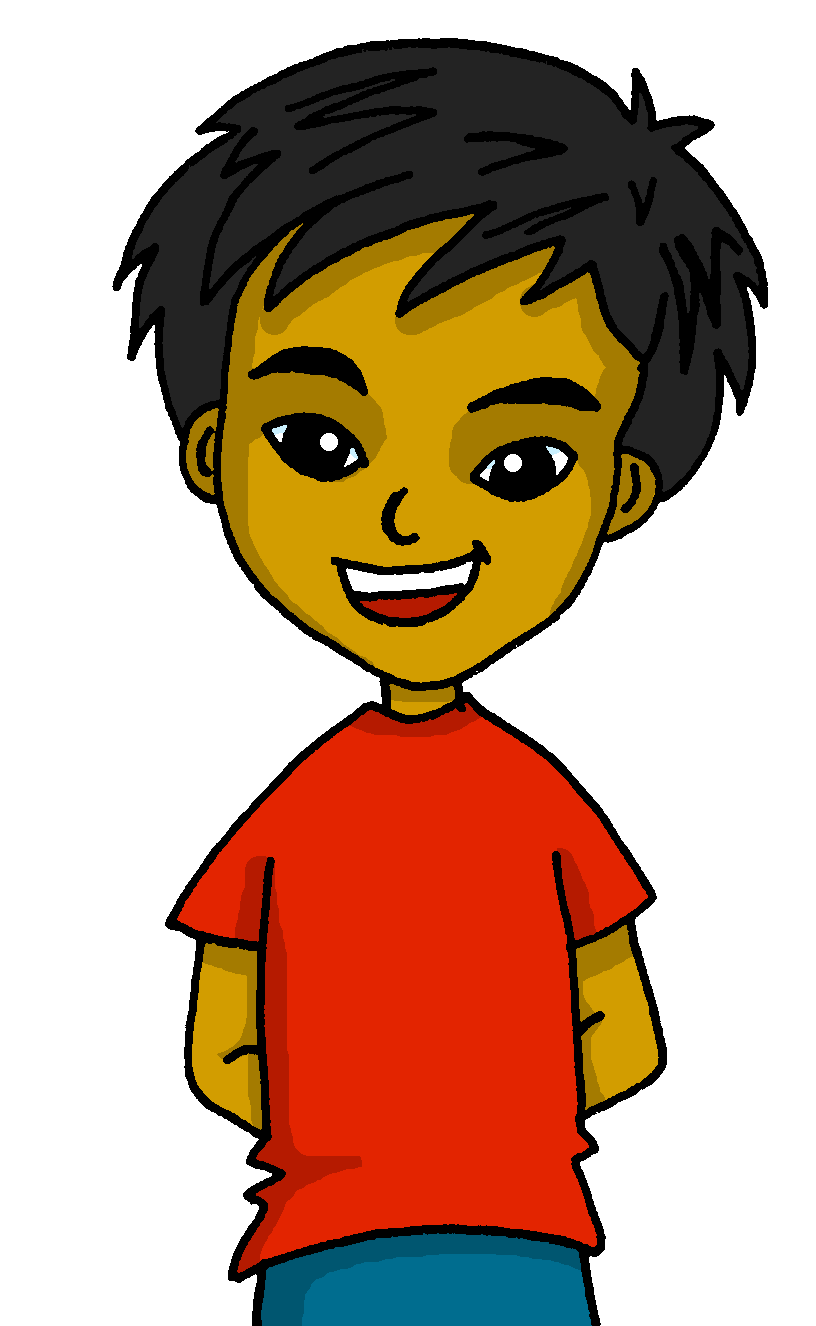 three
3
some
4
[Speaker Notes: Timing: 5 minutes 

Aim: to aural comprehension of hay, indefinite article & previously introduced vocabulary. 

Procedure:

Transcript
[E] Tiene siete orejas.
[1] Tiene una boca pequeña.
[2] Tiene cinco ojos.
[3] Tiene tres sombreros.
[4] Tiene unos dedos.]
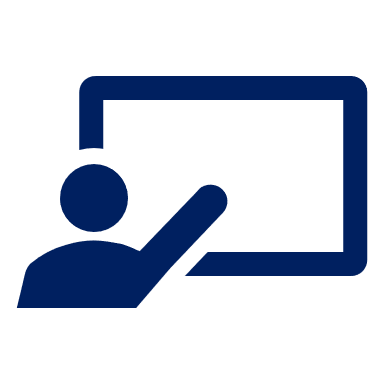 Follow up 4:
Completa el poema*.
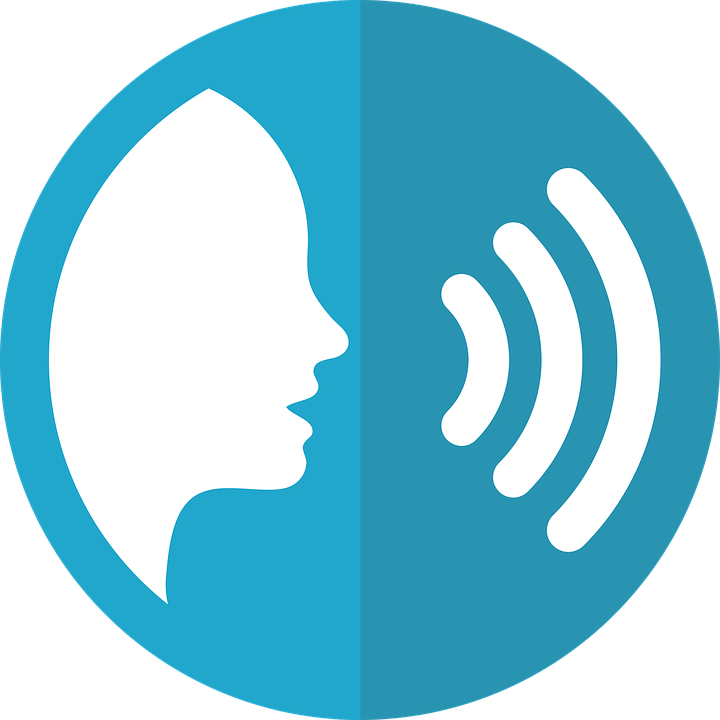 En mi  cara redonda*
[I have]   [eyes] 	  y   nariz     ,
y también [I have] [a mouth]
para* [to eat, eating] y reír      .

Con mis [eyes] veo* todo        ,
con mi nariz      hago ¡achís!
y con mi [mouth] [I eat]
palomitas de maíz.
hablar
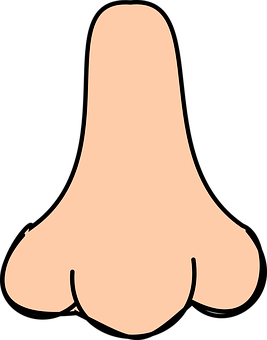 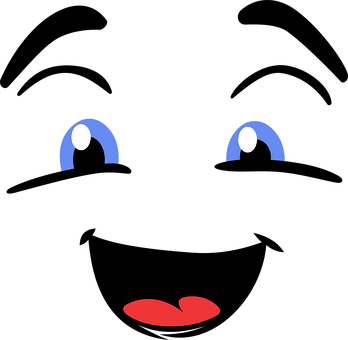 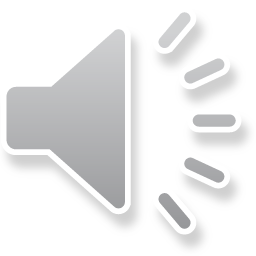 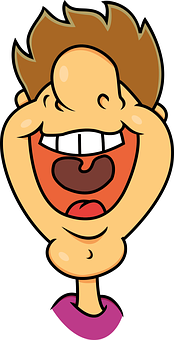 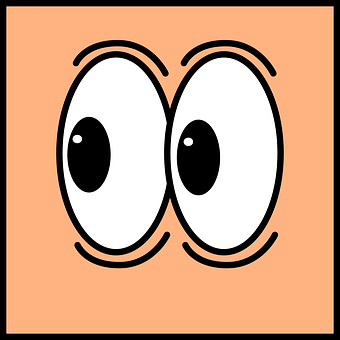 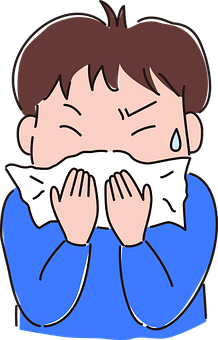 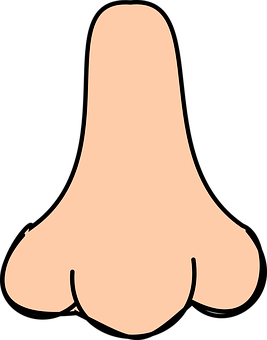 (el) poema = poem redonda = round
para = in order to, to
veo = I watch, see
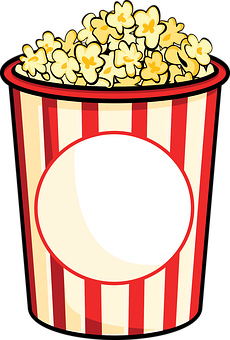 [Speaker Notes: Timing: 5 minutes
Aim: to practise oral production of previously taught vocabulary within a poem; to practice written comprehension of some previously taught vocabulary

Procedure:
Give pupils 2-3 minutes with a partner to go through the poem and come up with the Spanish meanings for the 8 English words.
Elicit Spanish responses chorally, prompting with the English, e.g., ‘face?’ ‘cara’, muy bien. 
Pupils could be asked to read the poem aloud in pairs, taking it in turns to read alternate sentences, using gesture to support meaning (pointing at their face for verse 1, their eyes for verse 2, etc.).  There are a few unknown words in the text which are glossed. 
Click the audio player to hear the full text for each sentece, if desired.

Unknown words and/or cognates:
redonda [2470] para [16] ver [38]

Source: Davies, M. & Davies, K. (2018). A frequency dictionary of Spanish: Core vocabulary for learners (2nd ed.). Routledge: London]
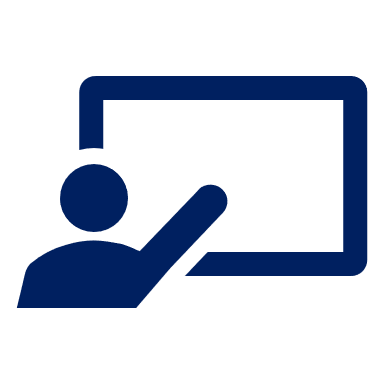 Follow up 5
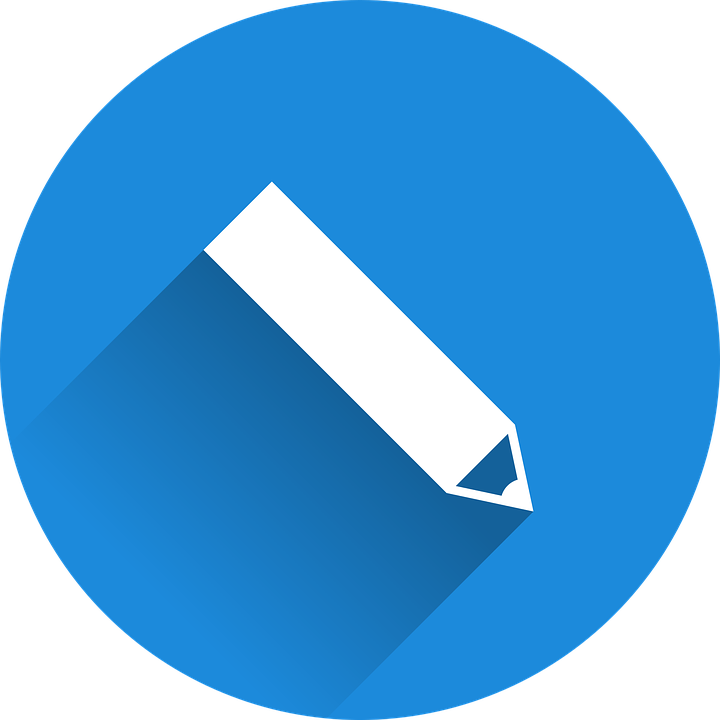 Escribe en español 📝.
dedos
nueve
cinco
unas
tiene
unos
escribir
It has some ears ______________________
2. It has five eyes. 	_____________________
3. It has a mouth.	______________________
4. It has nine fingers.	 ______________________________________________.
5. It has some feet. ______________________________________________.
Tiene unas orejas.
una
Don’t forget punctuation: capital letters, full stops and question marks.
Tiene cinco ojos.
Tiene una boca.
orejas
Tiene nueve dedos.
tiene
Tiene unos pies.
ojos
tiene
pies
boca
tiene
tiene
[Speaker Notes: Timing: 8 minutes

Aim: guided production of there is, there are, indefinite articles and cuántos & cuántas

Procedure:
Students to translate the sentences using the vocabulary from the lesson. They can use the words in the frame to support their writing. 
Remind students about punctuation & use of question marks in Spanish.]
Follow up 5:
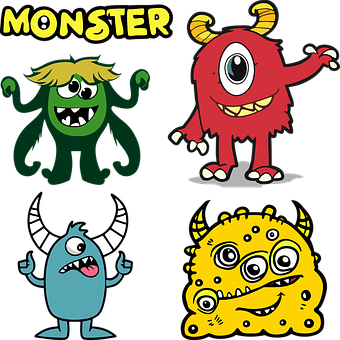 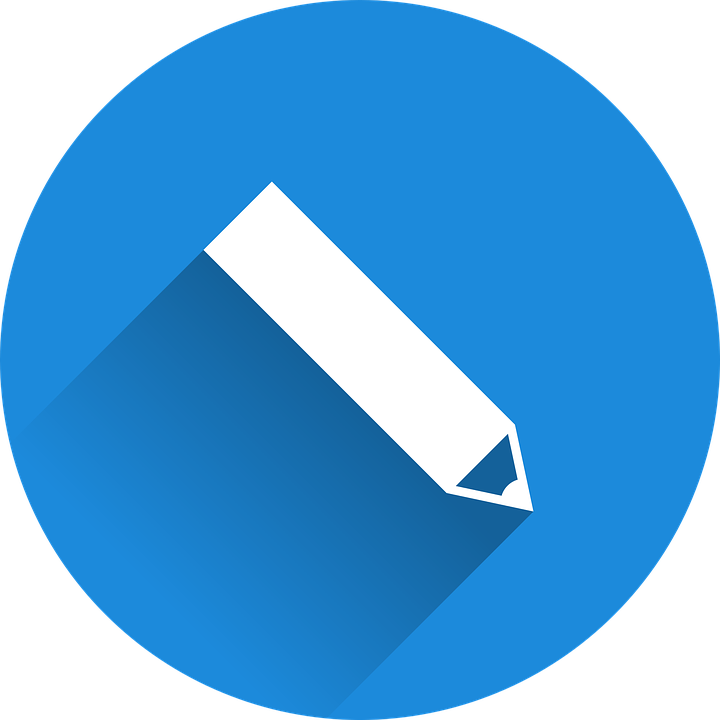 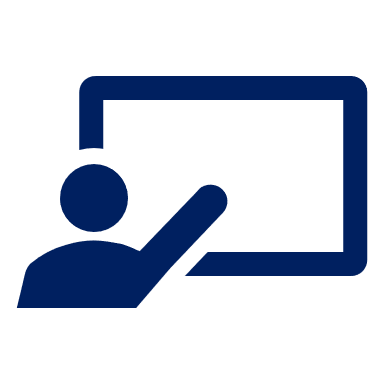 Elige* un monstruo y escribe en español. 📝
escribir
Remember to add ‘no’ before the verb to make a sentence negative.
elige = choose
[My monster has…]
1
2
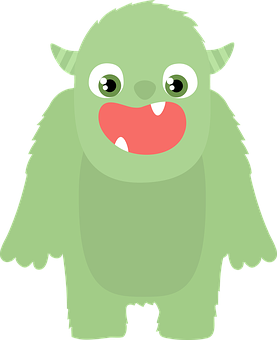 4
Ejemplo 📝
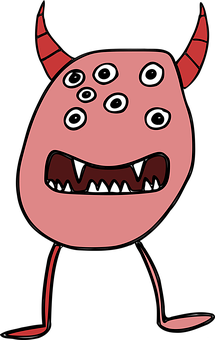 Mi monstruo tiene dos pies y una cabeza.
En la cabeza de mi monstruo hay una boca y siete ojos.
No tiene orejas.
5
3
[Speaker Notes: Timing: 8 minutes

Aim: Production of there is, there are, tiene, indefinite articles and numbers.

Procedure:
Students to choose one monster to produce full sentences using the vocabulary from the lesson. 
Click to bring up speech bubble – some pupils might want to say what the monster doesn’t have. 
3. Read the example together to see use of ‘tiene’ ‘en ... Mi monstro hay’ in context  


Unknown words and/or cognates:
elegir [561]

Source: Davies, M. & Davies, K. (2018). A frequency dictionary of Spanish: Core vocabulary for learners (2nd ed.). Routledge: London]
aprender [428] leer [209] carta [627] noticia [859] revista [920] español [262] inglés [583]  de2 [2] tienes [19] hoja [916] idea [247] lápiz [3740] mensaje [847] palabra [192] regla [1380]
Follow up [extra] :
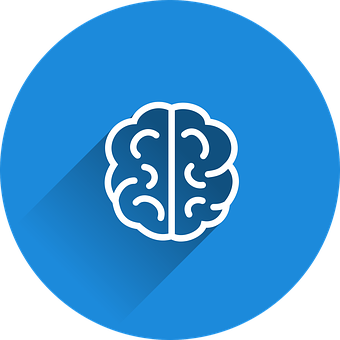 Escribe en español 📝: 
Can you get at least 15 points?
vocabulario
vocabulario
la palabra
el lápiz
el mensaje
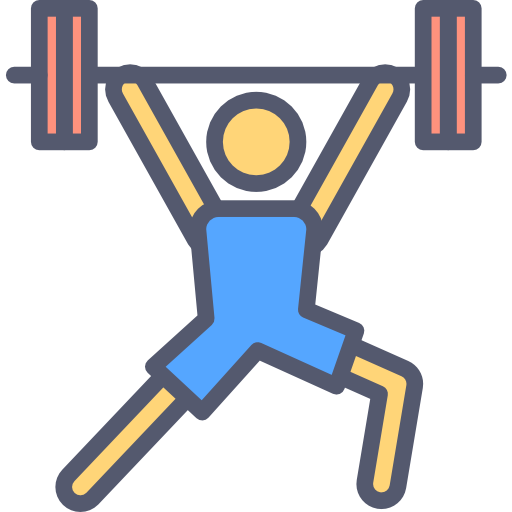 x3
tienes
idea
la regla
la noticia
inglés
aprender
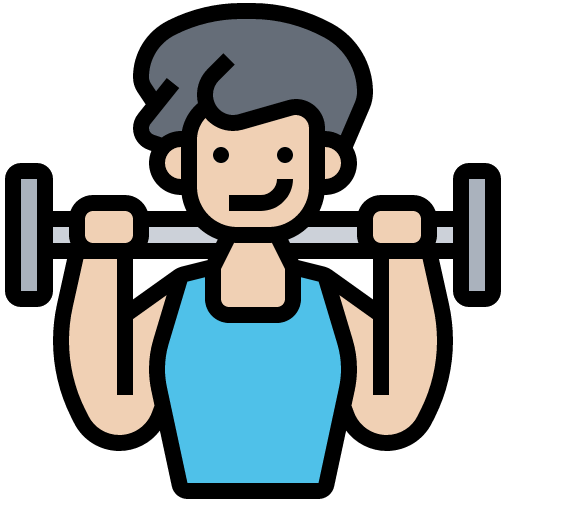 x2
español
de
leer
el pie
doce
la cabeza
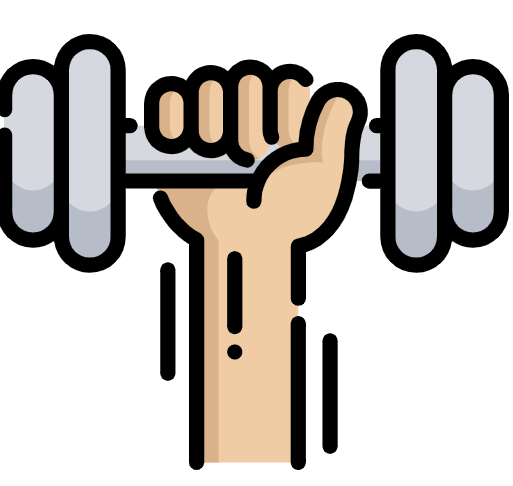 el dedo
tiene
hay
x1
el ojo
la boca
la oreja
[Speaker Notes: Timing: 6 minutes

Aim: to practise written production of vocabulary for this week and previous weeks. 

Procedure:
1.  Pupils need to write the English for as many words as possible, aiming to get at least 15 points (but more if possible).
2. Click for English answers.]
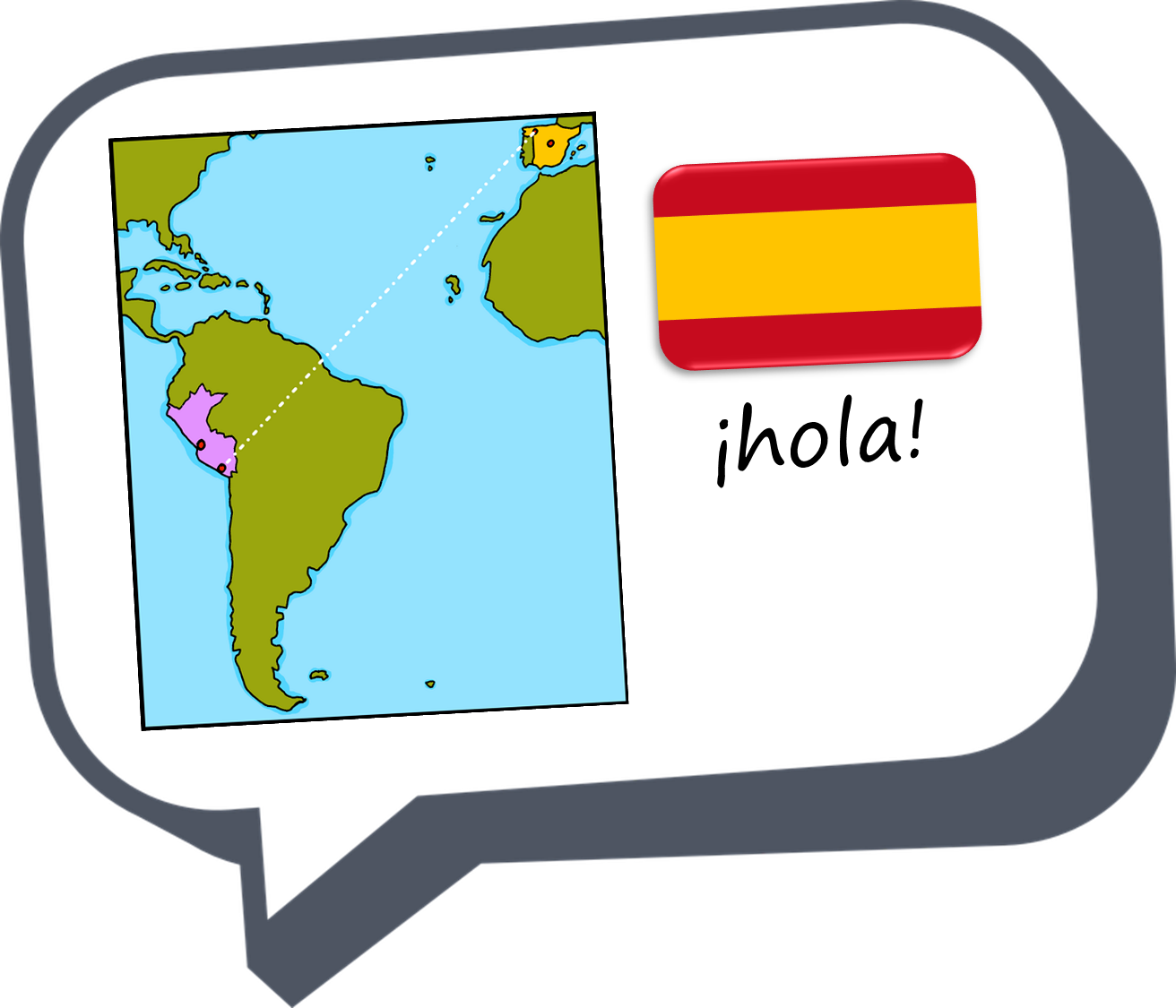 ¡adiós!
amarillo
Follow up [extra] 1
Follow up [extra] :
Escribe en inglés 📝: 
Can you get at least 15 points?
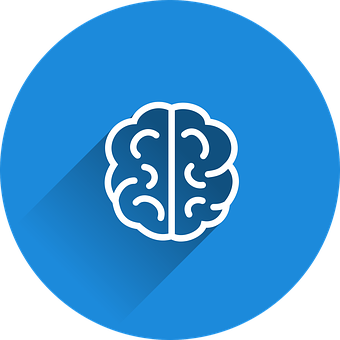 vocabulario
vocabulario
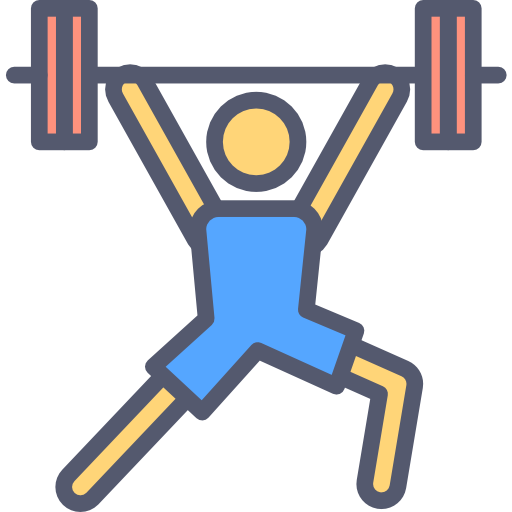 x3
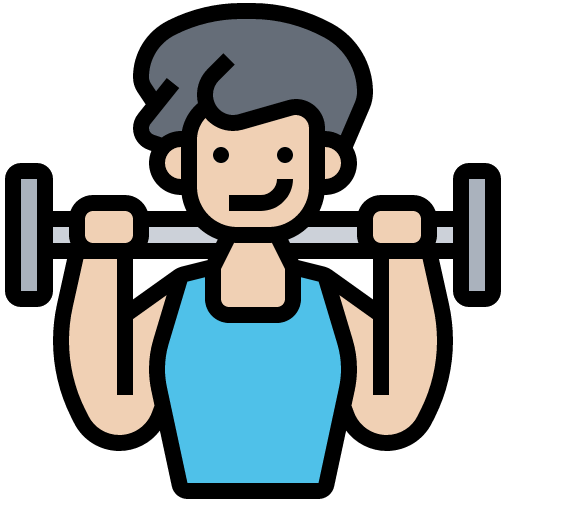 x2
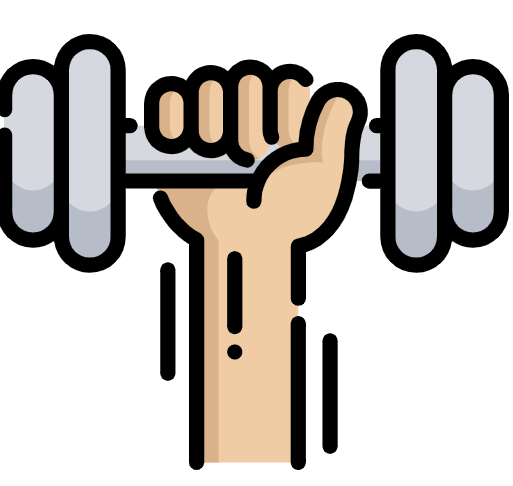 x1
[Speaker Notes: HANDOUT]